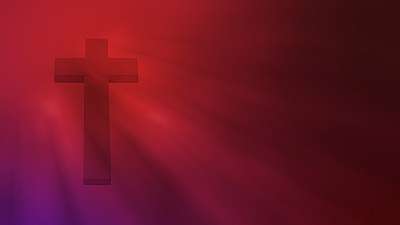 我寧願有耶穌
I’d rather have Jesus
诗歌本 S411
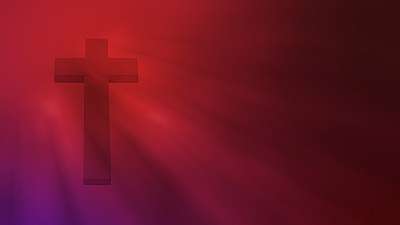 我寧願有耶穌，勝於金錢，
我寧屬耶穌，勝過財富無邊；
I’d rather have Jesus than silver or gold;
I’d rather be His than have riches untold;
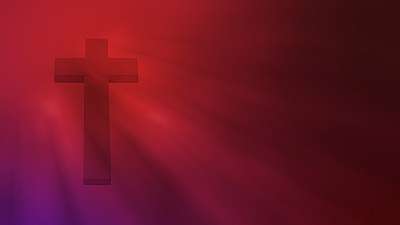 我寧願有耶穌，勝於地土，
願主釘痕手，引導我前途。
I’d rather have Jesus than houses or lands;I’d rather be led by His nail-pierced hand
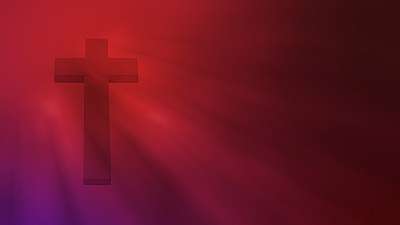 勝過做君王，雖統治萬方，
卻仍受罪惡捆綁；
Than to be the king of a vast domainAnd be held in sin’s dread sway;
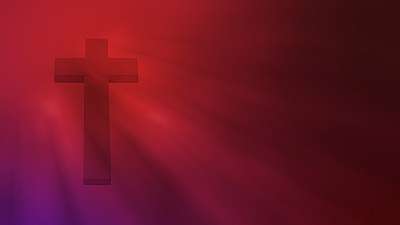 我寧願有耶穌，
勝於世上榮華、富貴、聲望。
I’d rather have Jesus than anythingThis world affords today.
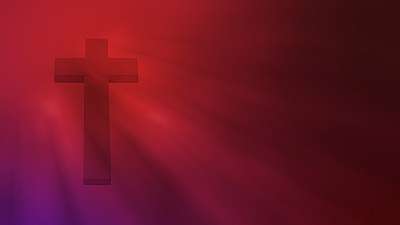 我寧願有耶穌，勝於稱揚，
我寧忠於主，滿足主的心腸；
I’d rather have Jesus than men’s applause;I’d rather be faithful to His dear cause;
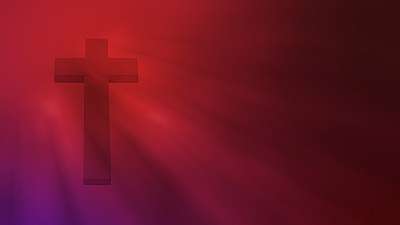 我寧願有耶穌，勝於美名，
願對主忠誠宣揚主聖名。
I’d rather have Jesus than worldwide fame;I’d rather be true to His holy name
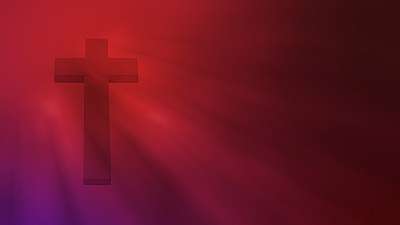 勝過做君王，雖統治萬方，
卻仍受罪惡捆綁；
Than to be the king of a vast domainAnd be held in sin’s dread sway;
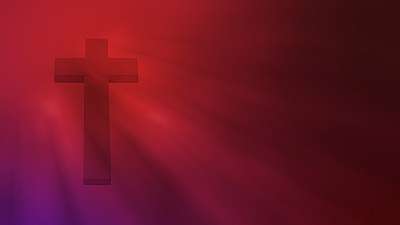 我寧願有耶穌，
勝於世上榮華、富貴、聲望。
I’d rather have Jesus than anythingThis world affords today.
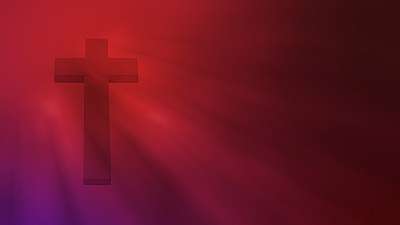 恩主比百合花美麗鮮艷，
祂比蜂房下滴的蜜更甘甜；
He’s fairer than lilies of rarest bloom;He’s sweeter than honey from out the comb;
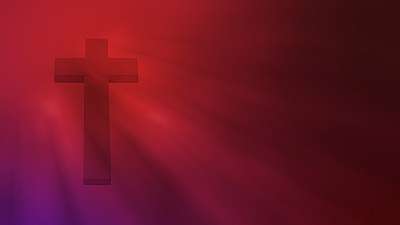 我帶飢渴心靈來到主前，
有主的同在，勝似赴美筵。
He’s all that my hungering spirit needs;I’d rather have Jesus and let Him lead
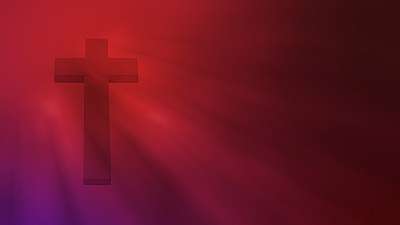 勝過做君王，雖統治萬方，
卻仍受罪惡捆綁；
Than to be the king of a vast domainAnd be held in sin’s dread sway;
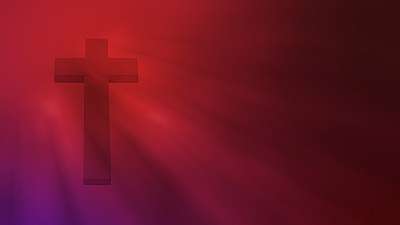 我寧願有耶穌，
勝於世上榮華、富貴、聲望。
I’d rather have Jesus than anythingThis world affords today.
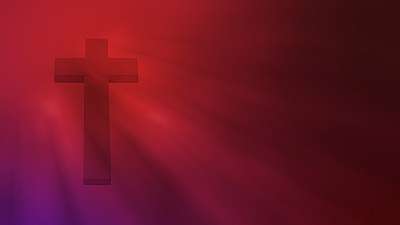 勝過做君王，雖統治萬方，
卻仍受罪惡捆綁；
Than to be the king of a vast domainAnd be held in sin’s dread sway;
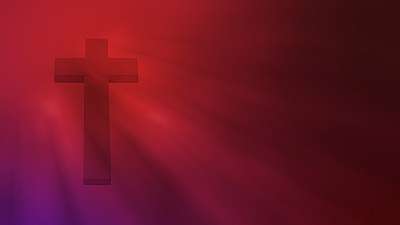 我寧願有耶穌，
勝於世上榮華、富貴、聲望。
I’d rather have Jesus than anythingThis world affords today.